Dr Dale Stephens
The Normative Role of International Operational Military Law Manuals
Scope
The progress of Operational Law
Manuals and Courts
The Age of the Manual
Methodologies and Critique
Operations Law Practice and the advancement of IHL.
University of Adelaide
2
Progress of International Law - States
States make international law.
Three historic moments IHL
1899/1907 Hague Conventions
1949 Geneva Conventions
1977 Additional Protocols 
No major re-development of law since 1977
It may be that the prospect of States being able to agree to a comprehensive re-design of the current legal regime is unlikely (Prevention of Weapons in Outer Space Treaty [PWWT] initiative going nowhere).
Emerging technologies outpacing legal and policy settings of States (defensive or offensive, permissive or restrictive) – trusted autonomy, cyber capability, direct energy weapons etc.
Era of IHL application rather than creation.
University of Adelaide
3
IHL Development
Duncan Hollis opined that the ‘corpus of IHL is now largely complete’. IHL now in an ‘era of application’, focusing on the - where, when and how the specific rules apply in a particular environment/circumstance e.g. cyberspace, outer space. Duncan Hollis, ‘IHL’s Era of Application’ on Opinio Juris (22 August 2014) <http://opiniojuris.org/2014/08/22/ihls-era-application/>.
Careful not to overstate this claim – Manuals have all adopted a tone of progressive development.
1880 Oxford Manual of the Law on Land
1913 Oxford Manual of Laws of Naval Warfare Governing the Relations Between Belligerents 
1923 Hague Draft Rules of Aerial Warfare
University of Adelaide
4
The Process of International Law - ILC Fragmentation – 20th Century Phenomenon
2006 ILC Fragmentation Study
‘Rule – complexes’ that come with their own ‘ethos’, not necessarily identical to a neighbouring ethos.
Various caucuses of international lawyers (IHL lawyers vs IHRL lawyers) advance arguments based on particular perspectives.
Everything turns on the ascendency of a particular legal culture, the needs of specialization, activities of particular caucuses and the ‘ethos’ of the rules being invoked. 
Technical streamlining through interpretative tools may be capable of resolving some clashes, for others there is a need to make a conscious interpretative choice against an identified policy preference.
University of Adelaide
5
Manuals
The Age of the Manual
90’s San Remo - Naval warfare
2000’s Harvard - Air and Missile Warfare
2010’s Tallinn - Cyber warfare
2010’s/2020’s McGill Manual on International Law Applicable to Military Activities in Outer Space.
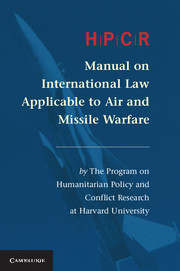 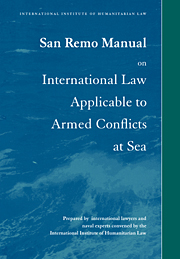 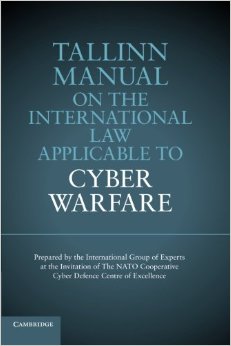 University of Adelaide
6
Commonalities - Lex Lata
Integrity important – lex lata & normative expectation
Harvard AMW Manual – Claude Bruderlein ‘the best opinion of a group of leading experts about the existing rules of international law applicable to air and missile warfare, as gathered and reviewed by its members from a vast array of national and international sources. The goal of the … Manual, in this context, is not to serve as a definite source of international law, but to facilitate the process of identification of these rules and to support professional exchanges on their interpretation’ 
Harvard AMW Manual purpose ‘is to restate the current customary international law governing air and missile warfare. It purports to be neither a draft treaty nor an attempt to develop the law’ Ian Henderson, ‘Manual on International Law Applicable to Air and Missile Warfare: A Review’ (2010) 49(1-2) Military Law and the Law of War Review 169, 170.
University of Adelaide
7
Status
Article 38(1) (d) of the Statute of the International Court of Justice?
Hesitancy by all Editors/Directors regarding these Manuals
No overt claims
Partly attributable to stated goal of being accessible to practitioners in area, armed forces, Commanders etc.
Authority?
 Publicists
 ‘While the rules cannot, and do not claim to be, authoritative, the depth and breadth of scholarship is arguably sufficient to in effect set up a rebuttable presumption. It may not be the law merely because it is in the Manual, but there would have to be a cogent argument as to why something that the Manual claims to be a rule should not be treated as such’. Ian Henderson, ‘Manual on International Law Applicable to Air and Missile Warfare: A Review’ (2010) 49(1-2) Military Law and the Law of War Review 169, 180 
Tallinn Manual ‘results from expert-driven process [are] designed to produce a non-binding document applying existing law to cyber warfare. The Manual does not set forth lex ferenda, best practice or preferred policy’ Michael N. Schmitt, Tallinn Manual On The International Law Applicable To Cyber Warfare (Cambridge University Press, 2013) 7.
University of Adelaide
8
Manuals & Progressive Development
All manuals are expressed to be ‘clarifying’, ‘articulating’, and/or providing ‘agreed versions of the law’.
Necessarily some progressive development
Encryption & Manuals
2nd 1949 Geneva Convention forbids encryption on hospital ships
San Remo (1994) – Hospital ships ‘should’ be able to use encrypted communications and preserve protection
Harvard AMW Manual  (2013) Medical Aircraft can use encrypted communications without losing protection, provided such comms are used solely for humanitarian purpose.
University of Adelaide
9
Critique
Geographical representation re Tallinn Manual 
‘The legal experts that wrote it have distinctly American and Old European backgrounds, with no contribution from China or Russian Federation. In contrast to other Manual’s, there is a lack diversity of views contributing to the Tallinn - apart from two technical experts from Estonia, all experts are white and from North America, Western Europe or Australasia’. Lauri Mälksoo, The Tallinn Manual as an international event (August 2013) Diplommatia <http://www.diplomaatia.ee/en/article/the-tallinn-manual-as-an-international-event/
Harvard AMW Manual
Meetings held on all five continents; first regional meeting occurred in Sydney (Asia Pacific) - representatives from Australia, Cambodia, People’s Republic of China, Indonesia, Japan, the republic of Korea, Malaysia, New Zealand, Pakistan, the Philippines, Singapore and Thailand – first draft considered ‘too European’.
University of Adelaide
10
Participation
Institutional
 No Government formal support sought nor accepted, yet representatives from military forces participate in their ‘private’ capacities, ICRC serve as ‘Observers’, military and foreign affairs policy officers attend in their ‘private’ capacities.
A track 1.5 mechanism for States to advance and test views without attribution.
University of Adelaide
11
Opinio Juris and hypothetical methodology
‘The Manual’s focus on armed conflict/military action represents a less than comprehensive achievement. The level of action regulated in the Tallinn Manual has hardly occurred, with known cyber attacks implemented below the level of an armed conflict. Cyber attacks to date have had relatively benign consequences - inconvenience and offence… There is a lack of historical experience… excluding Stuxnet, there has been no cyberwar incident associated with the widespread devastation and damage associated with ‘war’…thus evaluating legality of responses remains a matter of speculation and hypothetical reasoning’. Oliver Kessler and Wouter Werner, ‘Expertise, Uncertainty, and International Law: A study of the Tallinn Manual on Cyberwarfare (2013) 26 Leiden Journal of International Law 793 at 800.
University of Adelaide
12
Manuals - Methodology
Hypothetical – choice of paradigms, examples, context.
Empirical assessment? 
Editorial control regarding selected hypotheticals.
University of Adelaide
13
Hypothetical Methodology – Counter Arguments
Track 1.5 significance
Cyber space is not a lawless firmament but is governed by established norms - such norms needed to be located (not developed) and faithfully articulated. Michael Schmitt, ‘Cyberspace and International Law: The Penumbral Mist of Uncertainty’ (2013) 126(5) Harvard Law Journal Forum 176. 
ICJ has been consistent that IHL applies to all forms of conflict – recourse then to principles in the context of cyber and warfare in Outer Space.
Shaping expectations, perspective and practice.
University of Adelaide
14
Impact of Manuals – San Remo
Recognition  
Cited by ICC (Comoros Referral of Gaza Freedom Flotilla situation et al; Blockade, International and Non-International Armed Conflict distinction) ICTY Mrksic (2007 – definition of combatant).
Used positively cited by HRC investigation, Turkel Commission, UN Secretary General Investigation, Turkish Govt Inquiry.
Methodology – legal experts, multi year project. 
Niche area
Academic acceptance – restated in manuals (UK & Germany), referenced by others (US) and used by military legal practitioners.
Harvard and Tallinn have not yet found expression in Court decisions, but are used by practitioners, NGO’s and are already referenced in academic contexts.
University of Adelaide
15
Manuals
Goals
Focus more towards practitioners/Govt advisors than Courts.
‘legal advisors, military officers (including military commanders in the field and individual members of aircrews), and humanitarian practitioners. The expectation is that the [AMW] Manual will be used during the development of rules of engagement, the writing of domestic military manuals, the preparation of training courses and during the conduct of combat operations’ Henderson, Manual on International Law Applicable to Air and Missile Warfare: A Review” 49(1-2) Military Law and the Law of War Review, 169, 170 (2010). 
Dissemination by practitioners reinforces the authority of the norms that creates a feedback loop into the cogency of the manual and the reinforcement of the norms.  
Harvard & Tallinn – policy/legal disagreements are fully articulated in the Commentary.
University of Adelaide
16
MILAMOS Process
Space, Use of Force and IHL
3 year project – core experts, contributing experts, technical advisors/participants, student rapporteurs, state engagement.
Space law
Lex specialis
Envoys of humanity
Peaceful purposes
National and International limits
Air and Sea Law equivalents
Weapon systems 
Use of Force
Sovereignty 
Non-intervention
Article 2(4)
‘Armed Attack’ & Article 51 
Countermeasures and ‘affirming rights’
Necessity
Bumping, blocking, obscuring
Safety of life
IHL 
Military astronaut status
Neutrality
DPH
Distinction and GNSS
Proportionality and the laws of physics
Environmental considerations 
Precautions in attack
Civilian commercial space activity and protections
Weapons systems
University of Adelaide
17
Conclusions
The Age of the Manual
Critiqued for methodological imprecision, but absence of treaty cooperation compels this track 1.5 activity.
Ethos – particular caucus/IHL/IHRL/Space Law/Environmental Law.
Normative effect – legitimacy and traction.
MILAMOS Project – McGill and Adelaide University; 3 year project with ICRC and military investment along with academic and NGO participation.
University of Adelaide
18